MY
RESUME
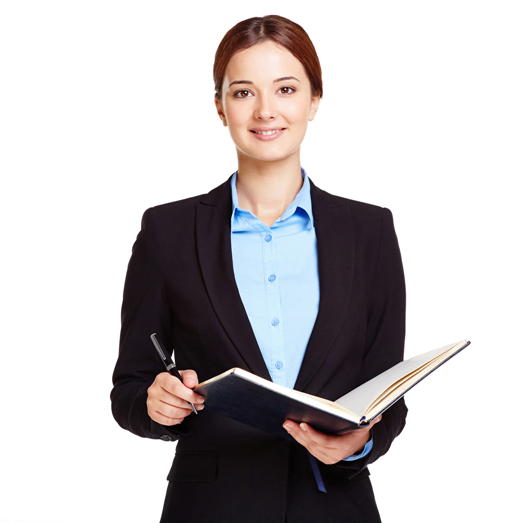 求 职 简 历
A designer can use default text to simulate what text would look like. It looks even better with you using this text.
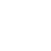 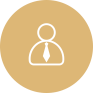 求职者：PPT818
应聘职位：产品经理
目录
01
02
03
04
个 人 简 介
工 作 经 历
岗 位 认 知
职 业 规 划
Part 01
个 人 简 介
A designer can use default text to simulate what text would look like. It looks even better with you using this text.
个 人 简 介
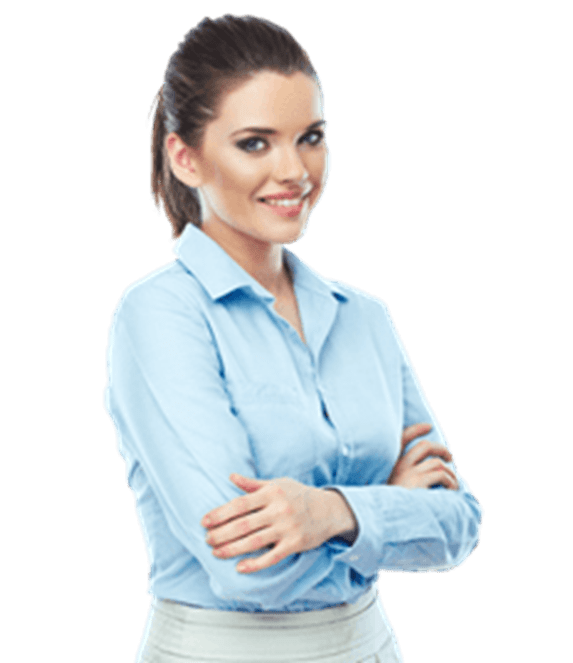 姓名：第一PPT
年龄：25岁
现居地：广州
专业：工商管理
工作经验：3年
毕业院校：北京大学
电话：12345678901
邮箱：12345678910
教 育 经 历
2015.09-2019.06
2008.09-2010.06
2010.09-2015.06
学校：某某高校
学校：某某大学
学校：某某大学
专业：服装设计
专业：工商管理
专业：电子商务
Learn More
Learn More
Learn More
语 言 能 力
良好
一般
优秀
德语
请单击此处输入合适的文本内容，可以适当地调整文字的颜色或者大小等属性。
请单击此处输入合适的文本内容，可以适当地调整文字的颜色或者大小等属性。
请单击此处输入合适的文本内容，可以适当地调整文字的颜色或者大小等属性。
法语
英语
专 业 技 能
添加标题
请单击此处输入合适的文本内容，可以适当地调整文字的颜色或者大小等属性。
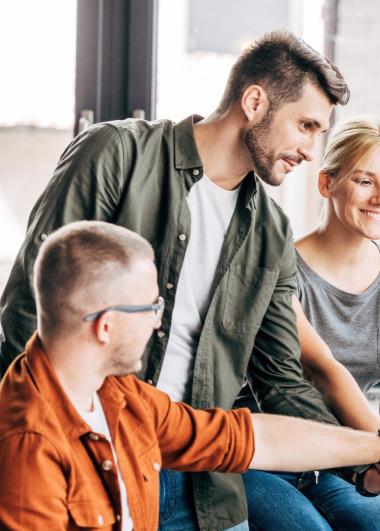 90%
85%
80%
75%
添加标题
请单击此处输入合适的文本内容，可以适当地调整文字的颜色或者大小等属性。
Learn more
Ps
Ai
Fw
Pr
荣 誉 奖 项
02
03
04
01
此处输入文本内容，可以适当地调整文字的颜色或大小等属性。
此处输入文本内容，可以适当地调整文字的颜色或大小等属性。
此处输入文本内容，可以适当地调整文字的颜色或大小等属性。
此处输入文本内容，可以适当地调整文字的颜色或大小等属性。
Part 02
工 作 经 历
A designer can use default text to simulate what text would look like. It looks even better with you using this text.
工 作 经 历
2020年1月-2021年1月
2017年3月-2018年5月
2018年5月-2019年12月
此处输入文本内容，可以适当地调整文字的颜色或大小等属性。
此处输入文本内容，可以适当地调整文字的颜色或大小等属性。
此处输入文本内容，可以适当地调整文字的颜色或大小等属性。
A
B
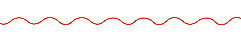 C
工 作 经 历
2015.08~2015.12
2015~2017
2017至今
此处输入文本内容，可以适当地调整文字的颜色或大小等属性。
此处输入文本内容，可以适当地调整文字的颜色或大小等属性。
此处输入文本内容，可以适当地调整文字的颜色或大小等属性。
项 目 经 验
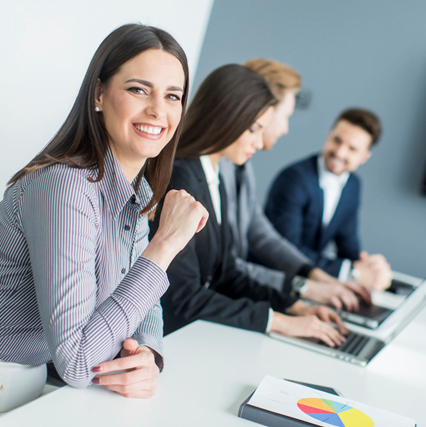 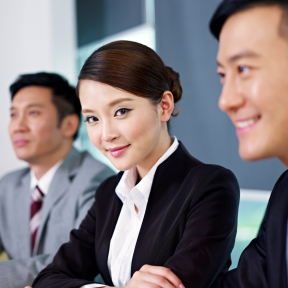 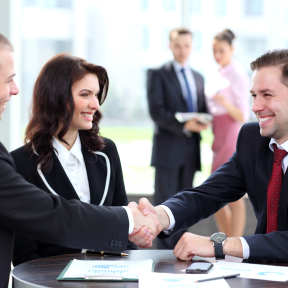 添加标题
请您单击此处输入合适的文本内容说明，可以适当地调整文字的颜色或者大小等属性。
添加标题
请您单击此处输入合适的文本内容说明，可以适当地调整文字的颜色或者大小等属性。
添加标题
请您单击此处输入合适的文本内容说明，可以适当地调整文字的颜色或者大小等属性。
项 目 经 验
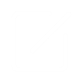 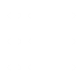 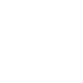 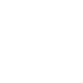 添加标题
添加标题
添加标题
添加标题
请您单击此处输入合适的文本内容说明，可以适当地调整文字的颜色或者大小等属性。
请您单击此处输入合适的文本内容说明，可以适当地调整文字的颜色或者大小等属性。
请您单击此处输入合适的文本内容说明，可以适当地调整文字的颜色或者大小等属性。
请您单击此处输入合适的文本内容说明，可以适当地调整文字的颜色或者大小等属性。
Part 03
岗 位 认 知
A designer can use default text to simulate what text would look like. It looks even better with you using this text.
岗 位 认 知
添加标题
添加标题
添加标题
添加标题
请单击此处输入合适的文本内容，可适当地调整文字的颜色或大小等属性。
请单击此处输入合适的文本内容，可适当地调整文字的颜色或大小等属性。
请单击此处输入合适的文本内容，可适当地调整文字的颜色或大小等属性。
请单击此处输入合适的文本内容，可适当地调整文字的颜色或大小等属性。
岗 位 认 知
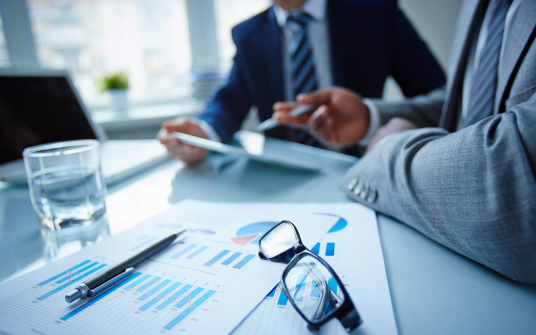 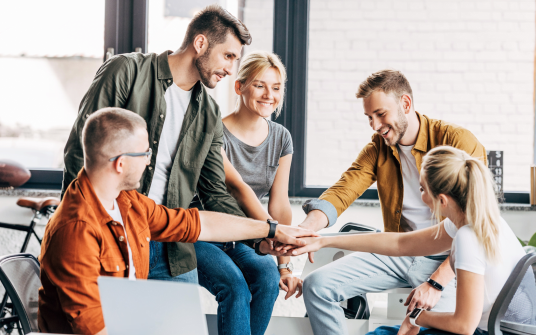 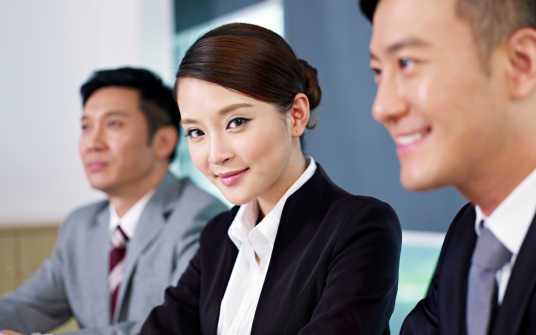 01
02
03
添加标题
添加标题
添加标题
单击此处输入您的文本内容，可更改文字的颜色或大小等属性。
单击此处输入您的文本内容，可更改文字的颜色或大小等属性。
单击此处输入您的文本内容，可更改文字的颜色或大小等属性。
岗 位 认 知
添加标题
添加标题
添加标题
添加标题
点击这里，输入您的文本文字，更改文字颜色或者大小。
请单击此处输入合适的文本内容，可适当地调整文字的颜色或大小等属性。
请单击此处输入合适的文本内容，可适当地调整文字的颜色或大小等属性。
点击输入您的文本文字，更改文字颜色或者大小。
岗 位 认 知
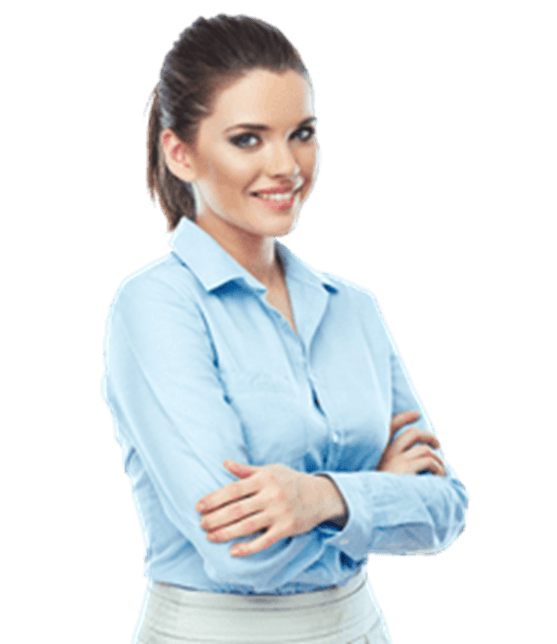 添加标题
添加标题
添加标题
请您单击此处输入合适的文本内容说明，可以根据需要适当地调整文字的颜色或者大小等属性。
请您单击此处输入合适的文本内容说明，可以根据需要适当地调整文字的颜色或者大小等属性。
请您单击此处输入合适的文本内容说明，可以根据需要适当地调整文字的颜色或者大小等属性。
Part 04
职 业 规 划
A designer can use default text to simulate what text would look like. It looks even better with you using this text.
职 业 规 划
添加标题
请您单击此处输入合适的文本内容说明，可以适当地调整文字的颜色或者大小等属性。
添加标题
添加标题
请您单击此处输入合适的文本内容说明，可以适当地调整文字的颜色或者大小等属性。
请您单击此处输入合适的文本内容说明，可以适当地调整文字的颜色或者大小等属性。
职 业 规 划
添加标题
请输入您的文本文字，更改文字颜色或者大小
添加标题
请输入您的文本文字，更改文字颜色或者大小
添加标题
请输入您的文本文字，更改文字颜色或者大小
添加标题
请输入您的文本文字，更改文字颜色或者大小
添加标题
请输入您的文本文字，更改文字颜色或者大小
职 业 规 划
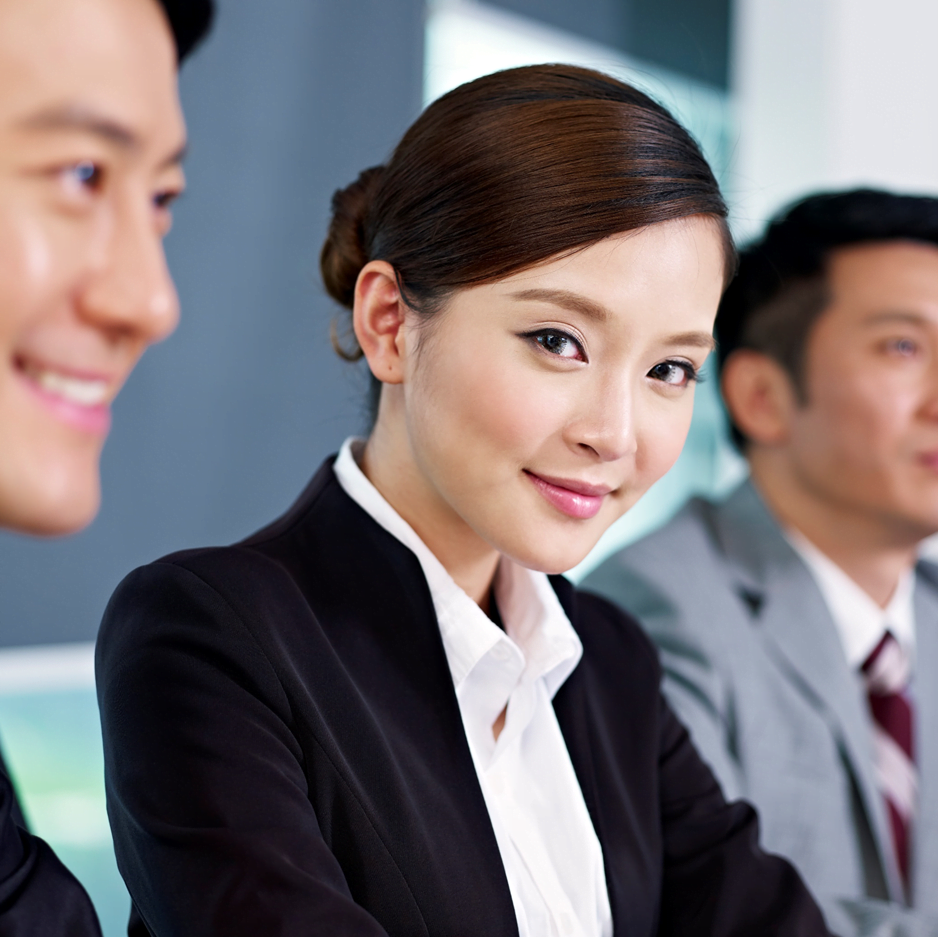 添加标题
此处输入文字内容加以解释说明，可调整文字大小或者颜色等属性。
添加标题
此处输入文字内容加以解释说明，可调整文字大小或者颜色等属性。
添加标题
此处输入文字内容加以解释说明，可调整文字大小或者颜色等属性。
职 业 规 划
添加标题
添加标题
请您单击此处添加合适文字加以说明，可调整文字大小或者颜色等属性。
请您单击此处添加合适文字加以说明，可调整文字大小或者颜色等属性。
添加标题
添加标题
请您单击此处添加合适文字加以说明，可调整文字大小或者颜色等属性。
请您单击此处添加合适文字加以说明，可调整文字大小或者颜色等属性。
MY
RESUME
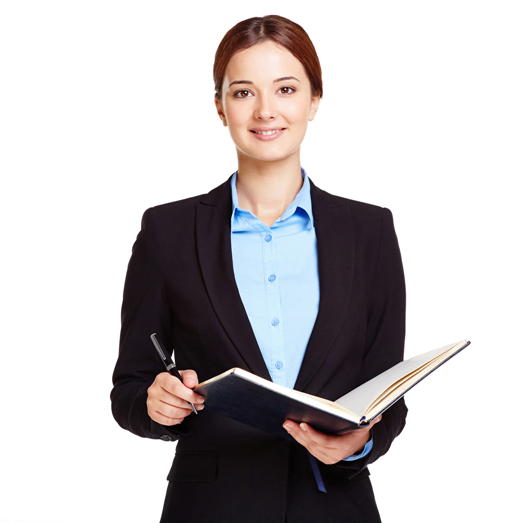 THANKS
A designer can use default text to simulate what text would look like. It looks even better with you using this text.
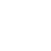 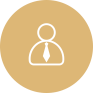 求职者：PPT818
应聘职位：产品经理